2002 | Revenue, Milestones, Etc.
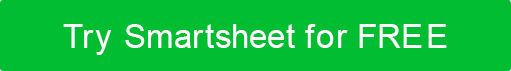 2007 | Revenue, Milestones, Etc.
2022
2002
2007
2012
2017
2012 | Revenue, Milestones, Etc.
2022 | Revenue, Milestones, Etc.
2017 | Revenue, Milestones, Etc.
TIMELINE TITLE